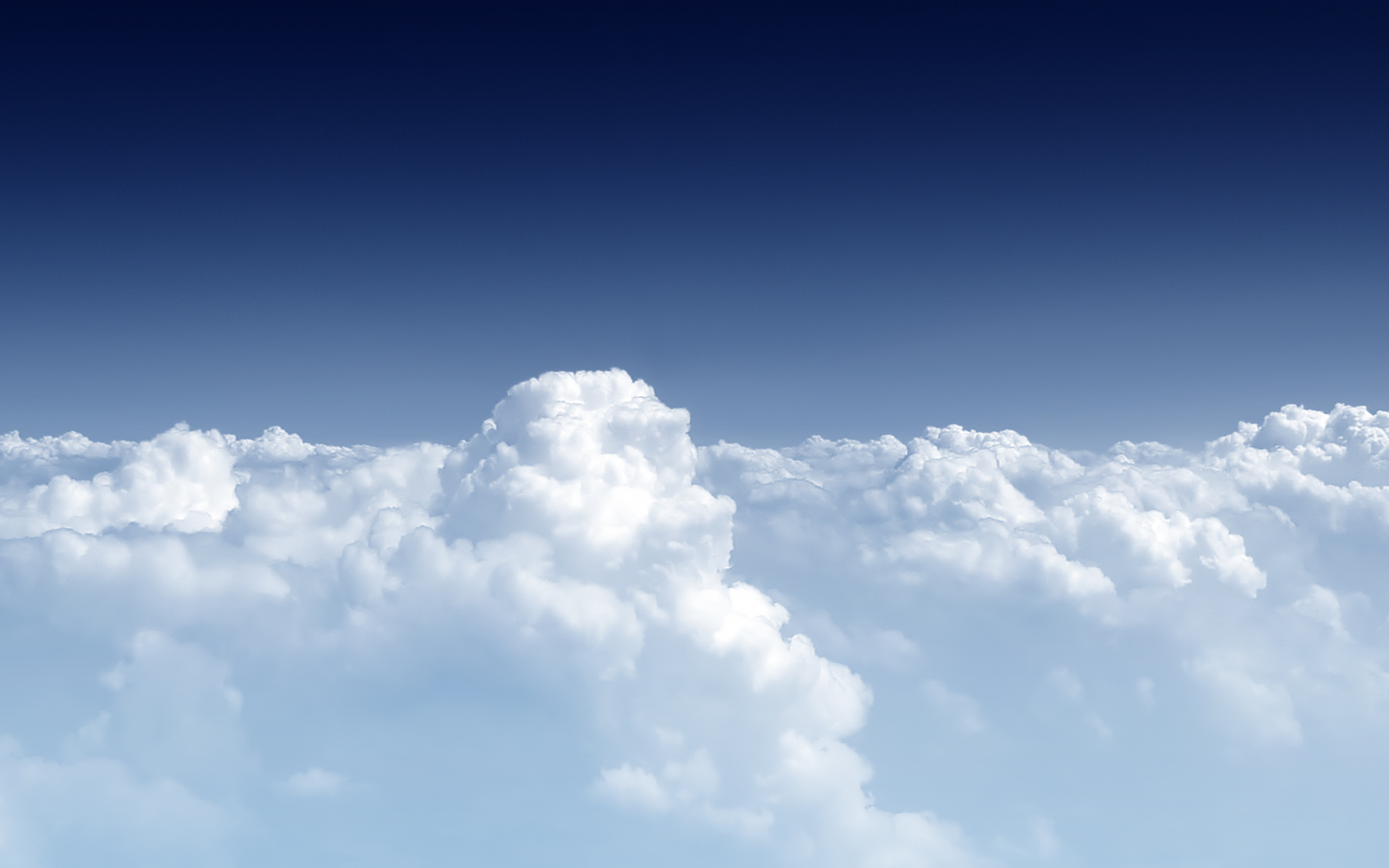 HEAVEN
What Will It Be Like?
Who Will Be There?
What Will Heaven Be Like?
The most important things about Heaven are that it will be without SIN and it will be ruled by an infinitely HOLY, sin-hating God. 
Who Will Be In Heaven?
The most important Person in Heaven will be the King and Ruler of Heaven, the Lord Jesus Christ.  He will be ruling over those whose sins have been washed clean by His death on their behalf. And those who serve Him in Heaven for eternity will be rejoicing forever that their God would pay such a terrible price for their salvation.  Are you looking forward to praising and worshipping Jesus Christ for all eternity? If not, then where do you think you will go when you die?
“Without holiness, no man shall see the Lord” - Hebrews 12:14
For accurate answers to ultimate questions visit: www.comingintheclouds.org